Semantisatieverhaal:
Vroeger toen ik 13 jaar was, at ik heel graag heel veel chips. Ik vond chips zó lekker! Het is zo lekker knapperig. Het is hard en breekbaar. Ik hoopte dat mijn ouders het goedkeurden. Goedkeuren betekent iets eerst onderzoeken en daarna zeggen dat het goed is. Maar dat deze ze natuurlijk niet! Ze keurden het niet goed. Ze keurden het af. Ze vonden chips geen gezonde voeding. Voeding is het eten en drinken. En dat is natuurlijk ook zo! Ik mocht altijd zo veel fruit eten als ik zelf wilde. Fruit eten is veilig; is zonder gevaar. Het is gezond en dus veel beter dan zakken chips leeg eten. Voor veel kinderen is chips populair.  Populair betekent iets wat veel mensen leuk vinden. Kinderen vinden chips lekker. Én… vaak zitten er kleine speeltjes in zo’n zak chips die je kunt sparen. Die spulletjes; stickers of poppetjes bijvoorbeeld, worden vaak ingevoerd uit China. Invoeren betekent spullen kopen in het buitenland en die naar het eigen land brengen. Waarschijnlijk, bijna zeker, heb jij ook wel eens zoiets in een zak chips gevonden, of in je happy meal van Mc Donalds! Ik zou het een goed idee vinden als dit soort spulletjes ook eens bij zakken worteltjes of appels zouden zitten. Dan zou gezonde voeding misschien nog meer populair worden. Wortels en appels kun je zo eten. Je hoeft ze niet eerst te verhitten, heet te maken, door te koken of te bakken. Chips wordt van aardappels gemaakt, volgens officieel recept. Officieel betekent volgens de regels. De aardappels worden in dunne plakjes gesneden en ze worden verhit: ze worden gebakken. Tegenwoordig eet ik niet zoveel chips meer. De vissen van mijn broertje vonden de kruimeltjes van de chips, als de zak leeg was, altijd heel lekker trouwens. Mijn broertje kweekte vissen. Hij verzorgde ze en zorgde dat ze jongen kregen. Maar ook voor vissen is chips ongezond. Dus daar zijn we ook mee gestopt. 
Als jij mag kiezen tussen een appel of een chips, wat kies jij dan?
A
[Speaker Notes: Knapperig: hard en breekbaar
Goedkeuren iets eerst onderzoeken en daarna zeggen dat het goed is
De voeding: het eten en drinken
Verhitten: heet maken
Veilig: zonder gevaar
Populair: iets wat veel mensen leuk vinden
Invoeren: spullen kopen in het buitenland en die naar het eigen land brengen
Kweken: dieren verzorgen en zorgen dat ze jongen krijgen
Officieel: volgens de regels
Waarschijnlijk: bijna zeker]
Gerarda Das
Marjan ter Harmsel
Mandy Routledge
Francis Vrielink
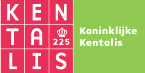 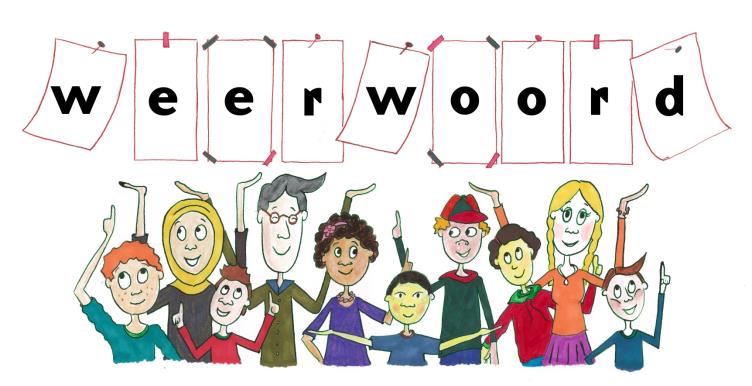 Week 46 – 16 november 2021
Niveau A
knapperig
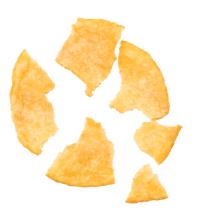 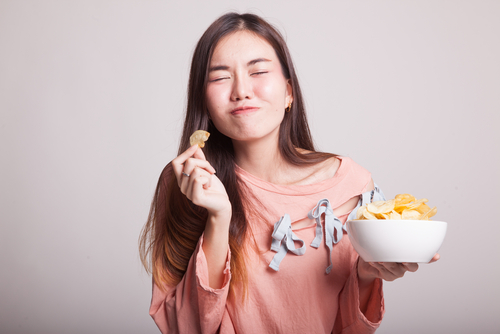 goedkeuren
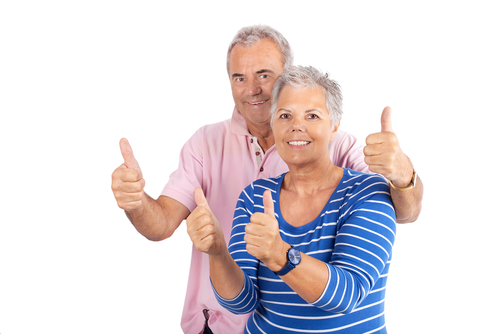 de voeding
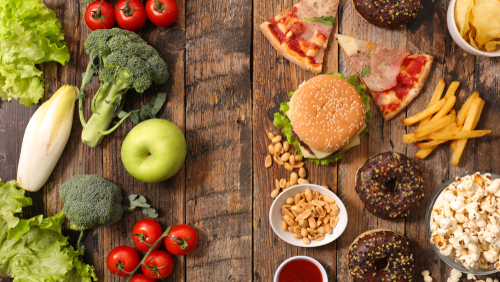 veilig
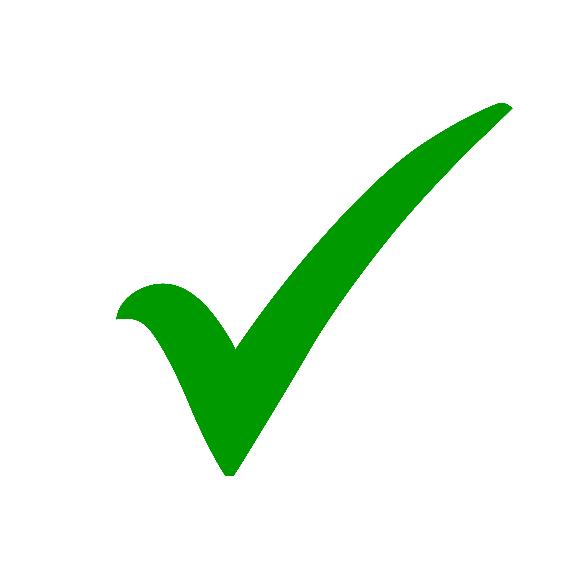 populair
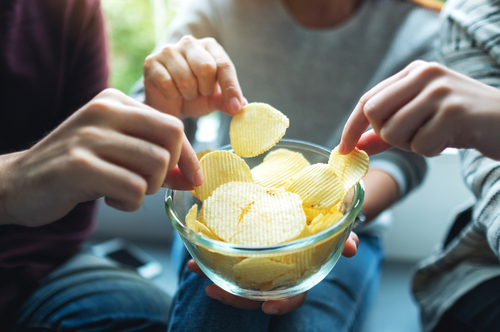 invoeren
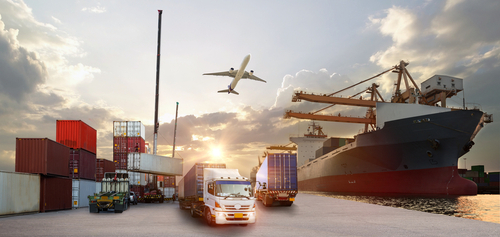 waarschijnlijk
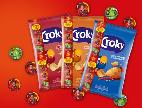 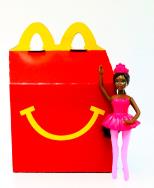 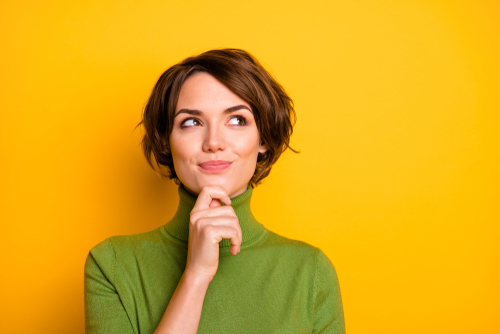 Bron: Agf.nl
verhitten
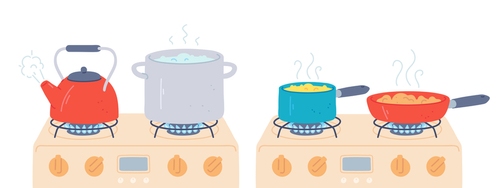 officieel
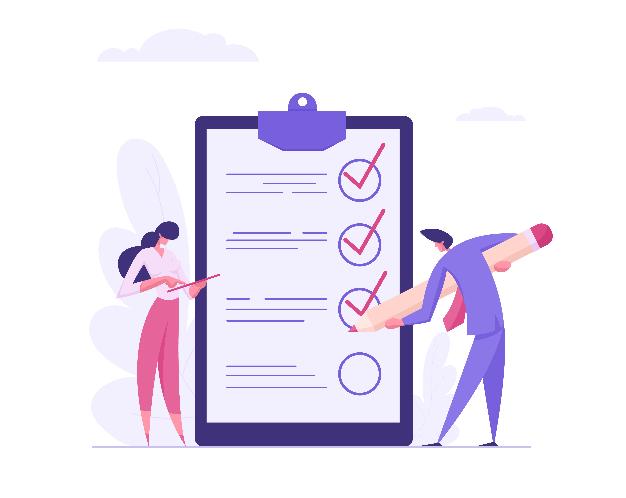 kweken
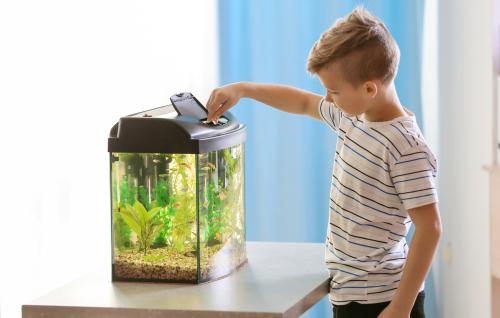 Op de woordmuur:
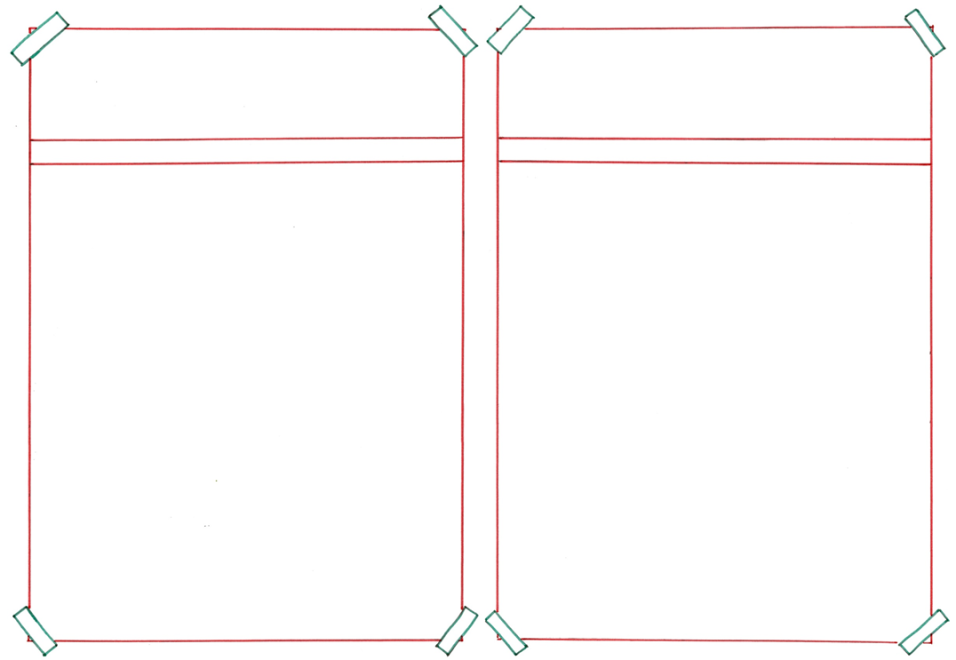 slof
knapperig
= zacht en slap
 
 
 




Deze koekjes liggen al een 
hele tijd op tafel. 
Ze zijn slof geworden. 
Dan zijn ze niet meer zo lekker.
= hard en breekbaar














Verse chips is knapperig. Heerlijk!
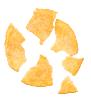 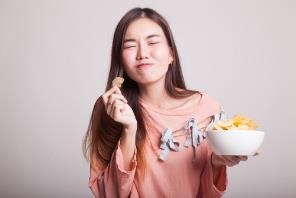 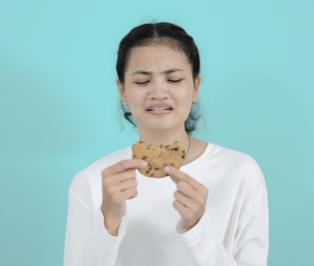 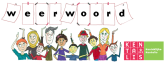 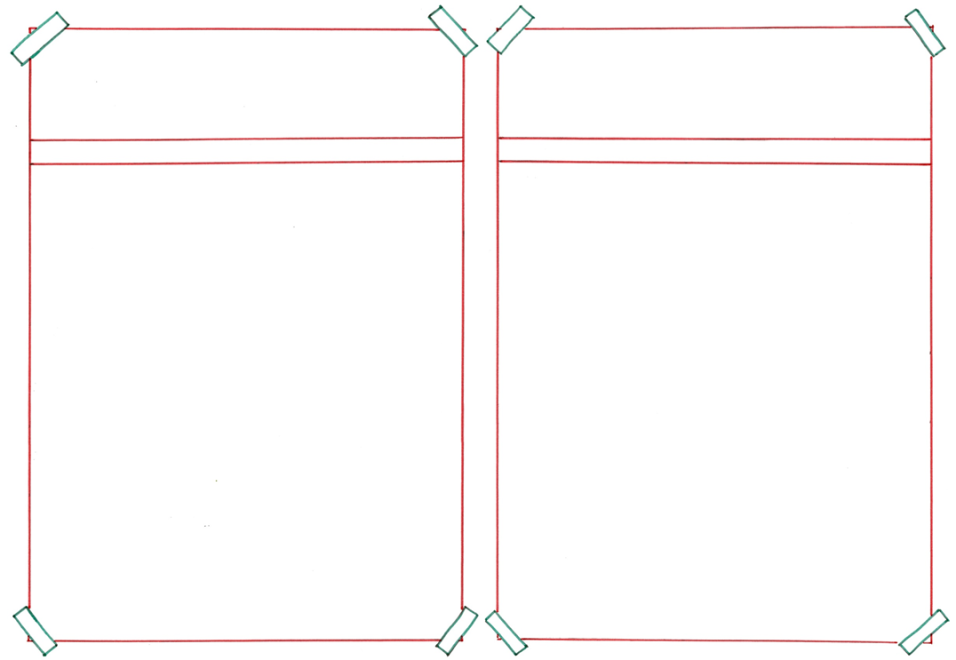 afkeuren
goedkeuren
= iets eerst onderzoeken en daarna zeggen dat het niet goed is

 
 
 



Mijn moeder keurt het af dat ik elke dag 1 zak chips leeg eet.
= iets eerst onderzoeken en daarna zeggen dat het goed is













Mijn ouders keuren het goed dat ik elke dag 1 koekje eet.
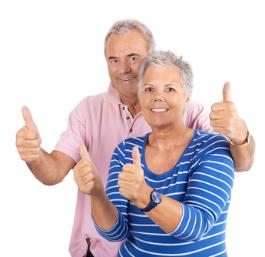 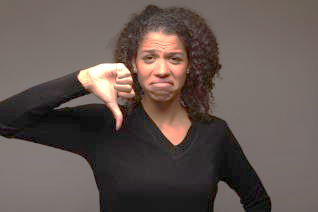 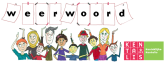 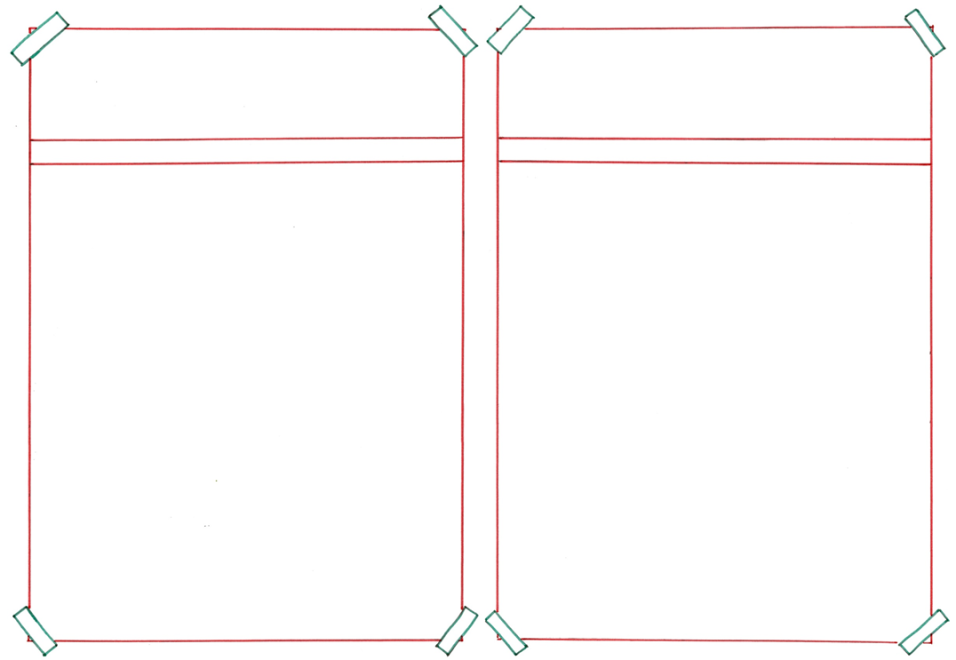 onveilig
veilig
= gevaarlijk
 
 
 





Elke dag een zak chips eten is gevaarlijk voor je lichaam. Het is een onveilige keuze.
= zonder gevaar














Elke dag een appel eten, is gezond. Het is een veilige keuze.
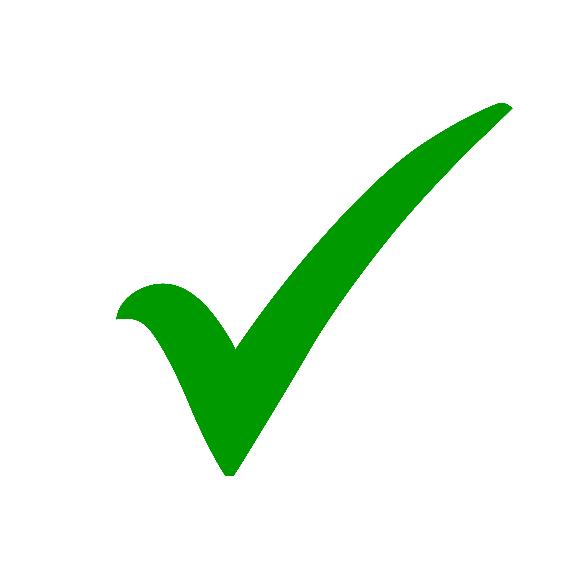 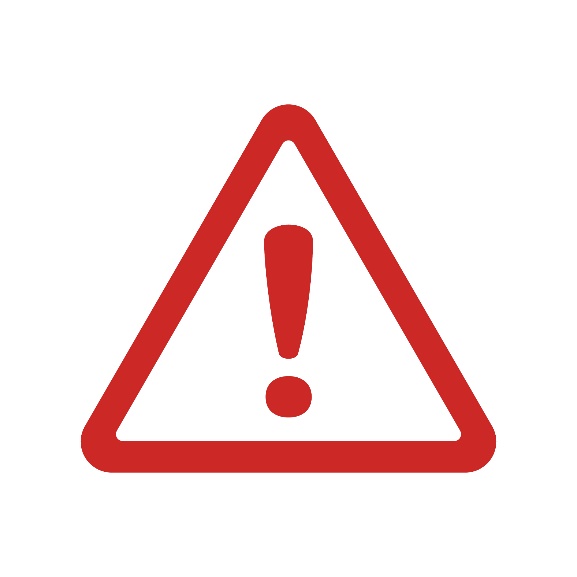 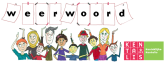 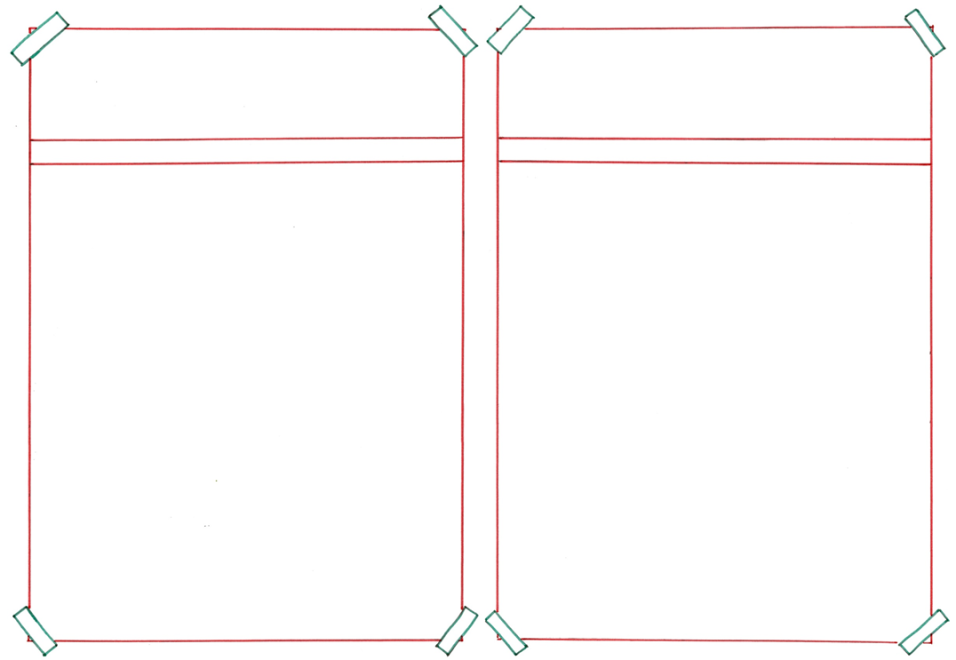 impopulair
populair
= iets wat veel mensen niet leuk vinden  
 
 





Iemand met rood haar uitlachen, is gelukkig impopulair geworden.
= iets wat veel mensen leuk vinden













De speeltjes in de Happy Meal zijn populair bij kinderen.
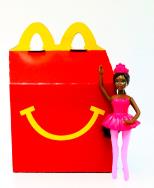 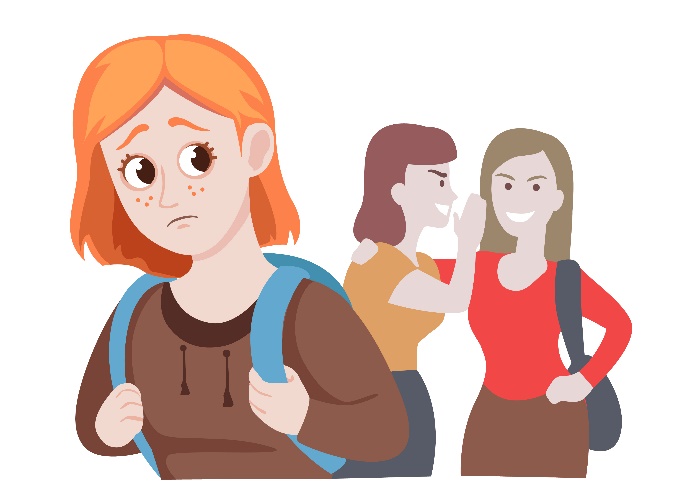 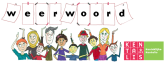 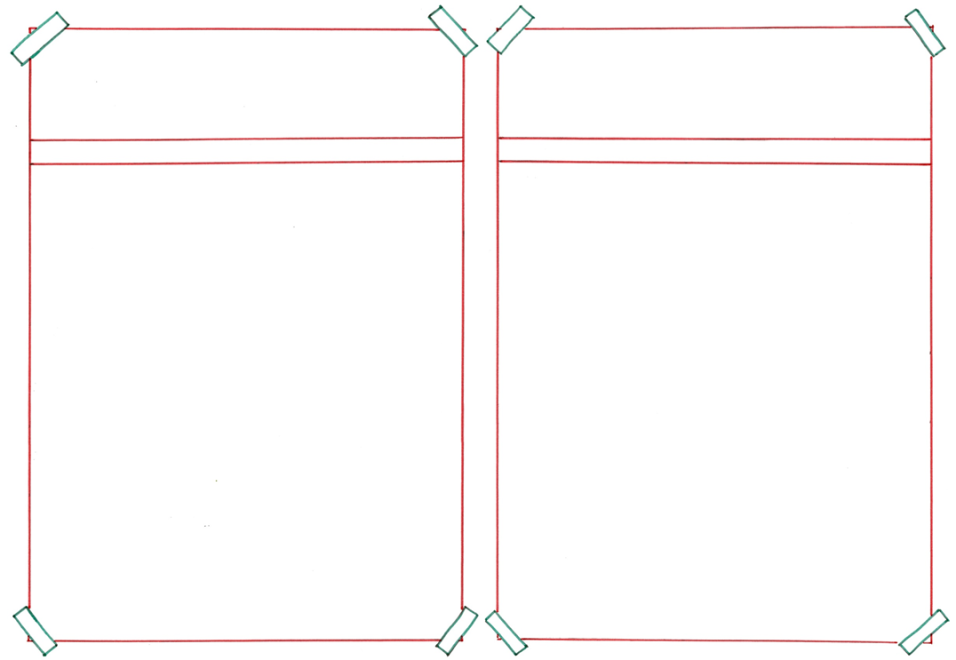 waarschijnlijk
onwaarschijnlijk
= wat niet snel zo zal zijn
 
 
 




Dat iemand nu op slippers naar buiten gaat, lijkt mij onwaarschijnlijk.
= bijna zeker














Waarschijnlijk heb jij ook je winterjas al aan.
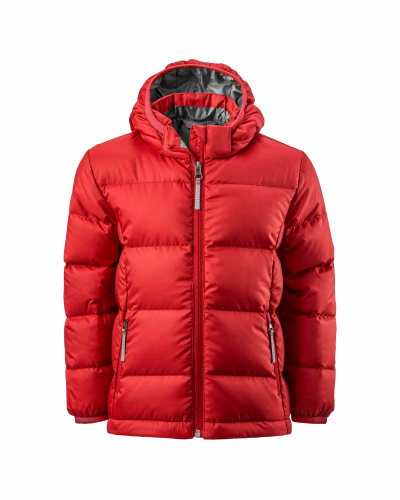 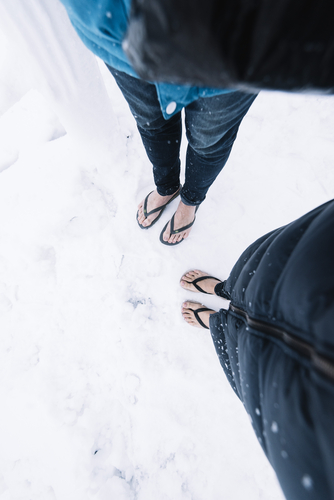 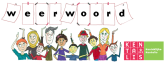 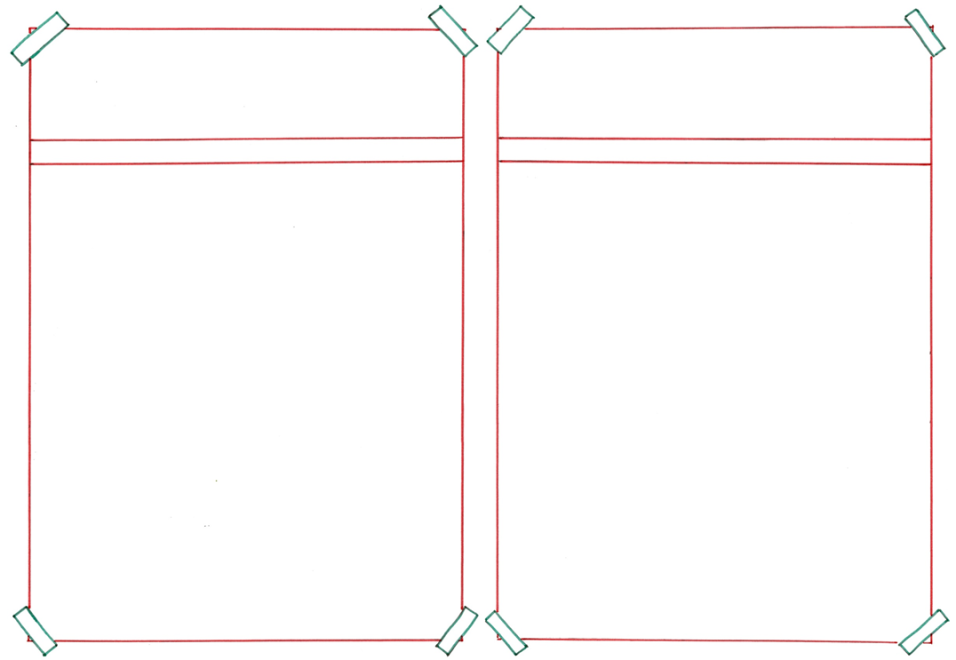 officieus
officieel
= volgens onze zelfbedachte regels
 
 
 




Deze boterham is met een officieus recept gemaakt. Ik heb het zelf bedacht.
= volgens de regels















Chips wordt met een officieel recept gemaakt.
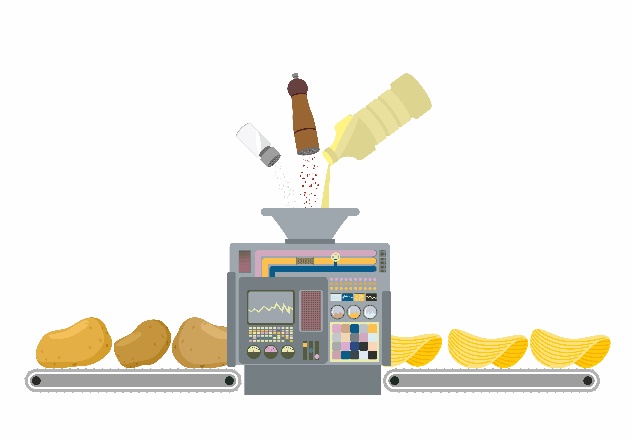 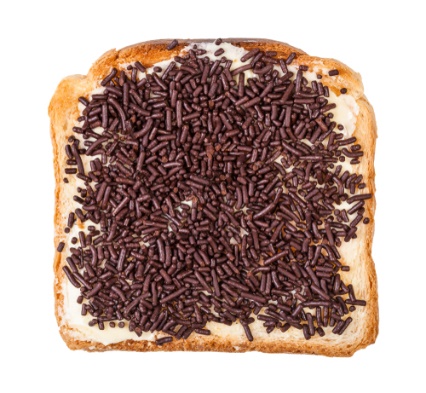 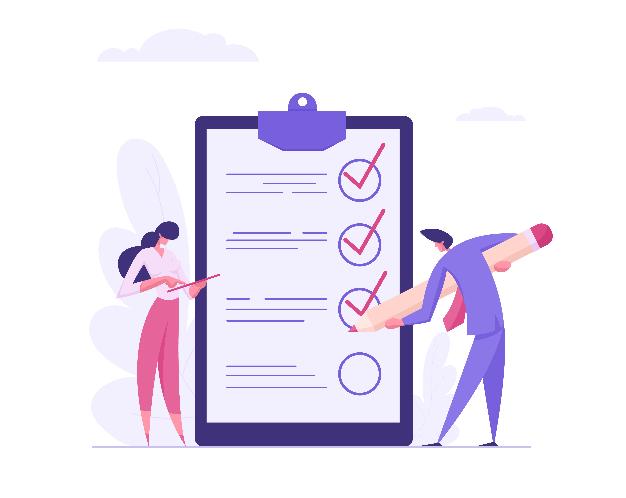 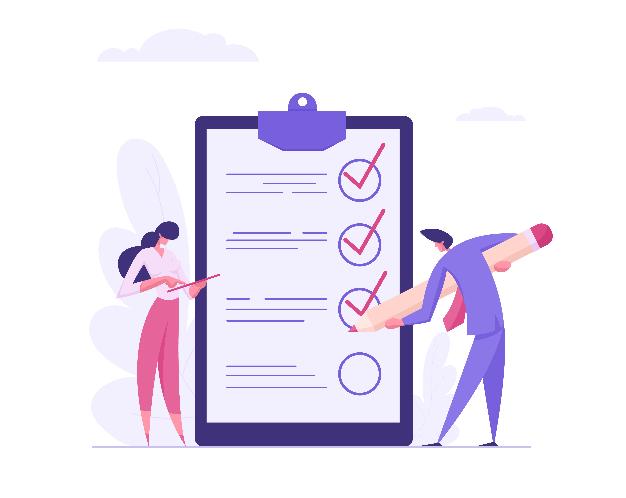 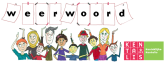 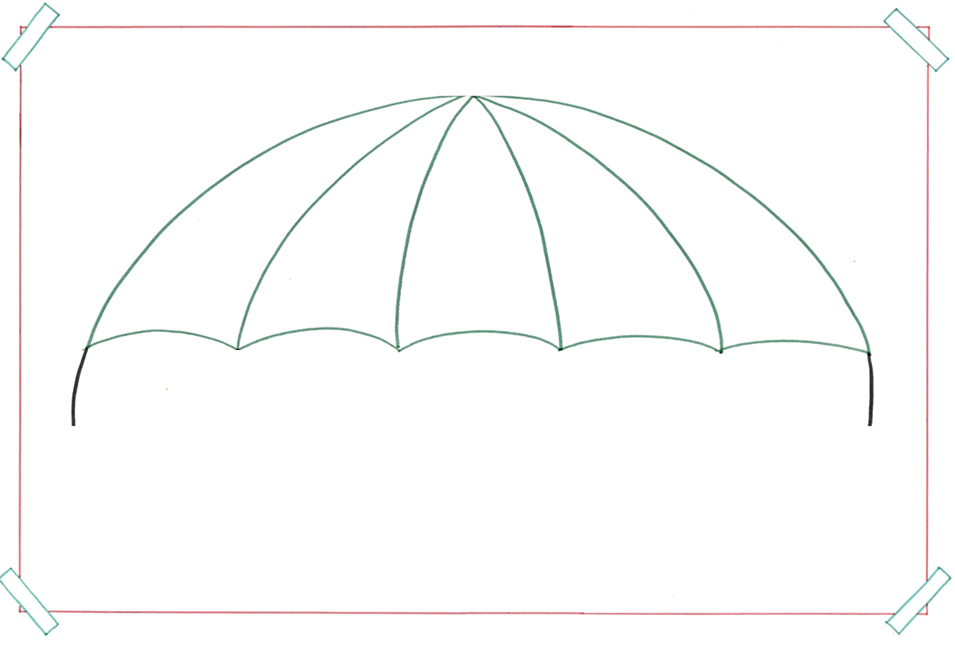 de voeding
= het eten en drinken
ongezonde voeding
gezonde voeding
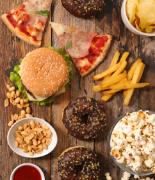 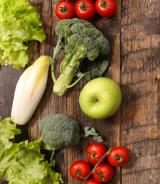 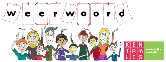 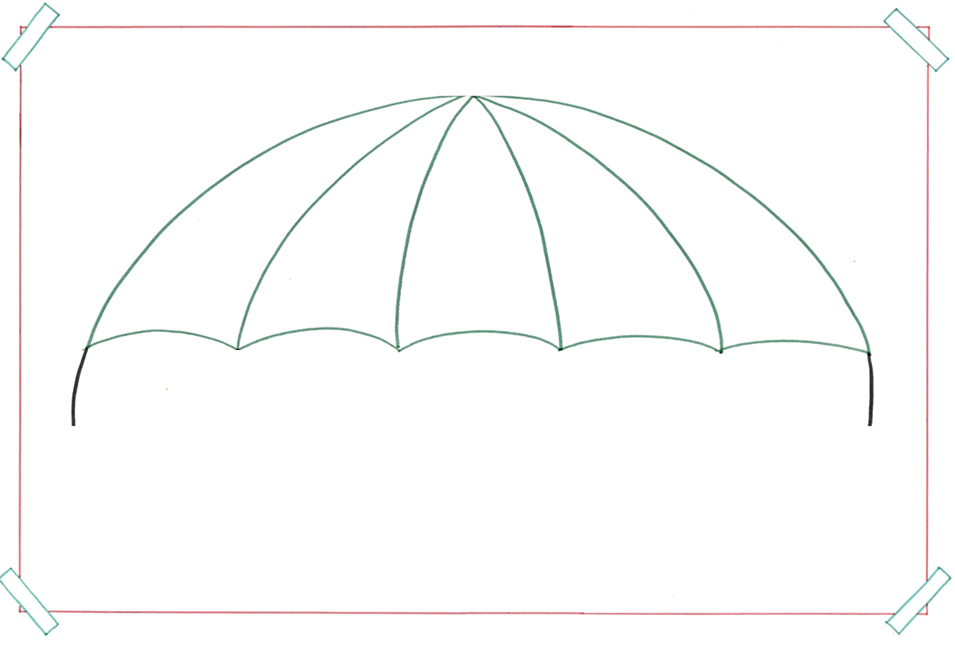 verhitten
= heet maken
koken
bakken
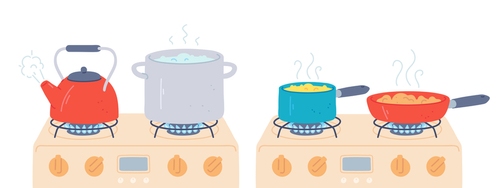 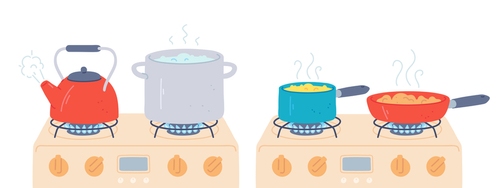 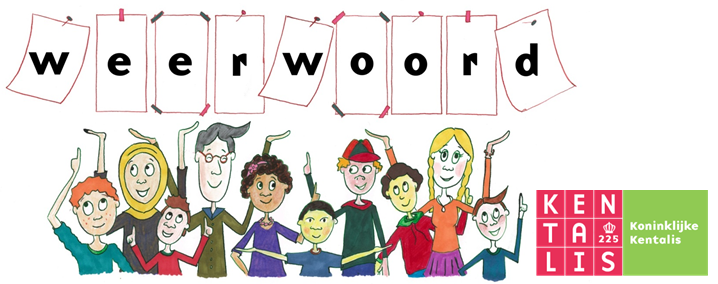 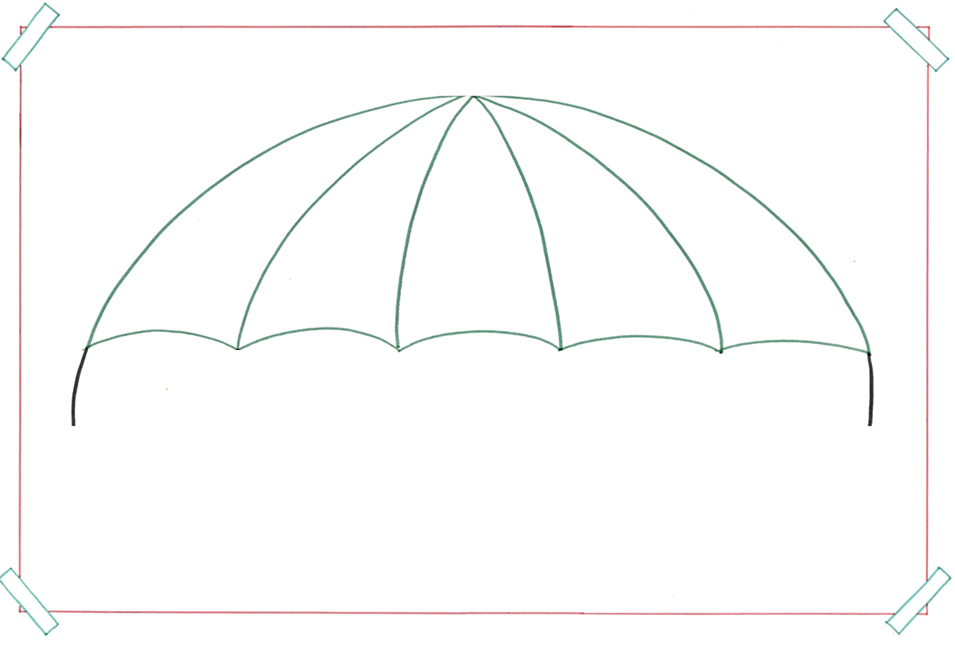 kweken
= dieren verzorgen en zorgen dat ze jongen krijgen
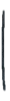 tomaten kweken
vissen kweken
insecten kweken
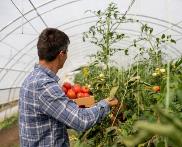 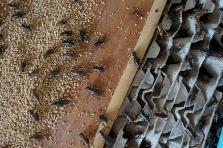 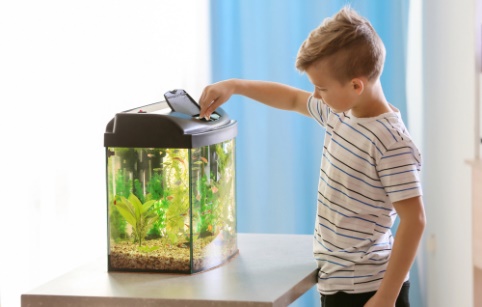 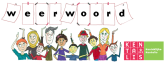 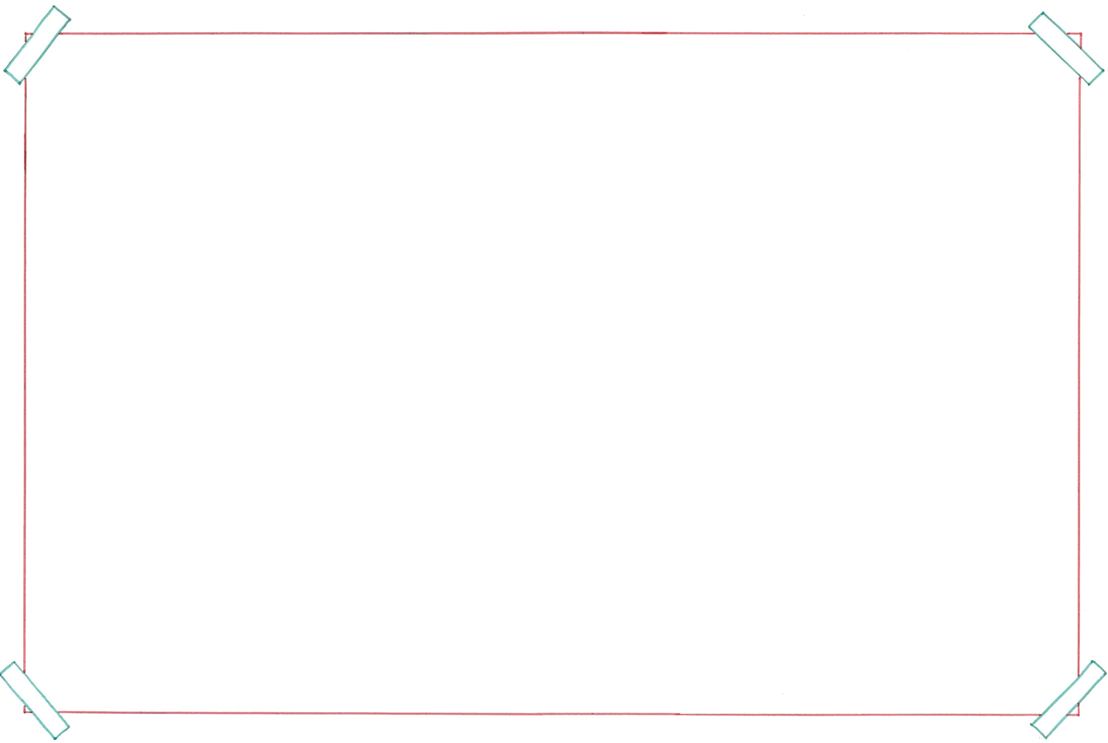 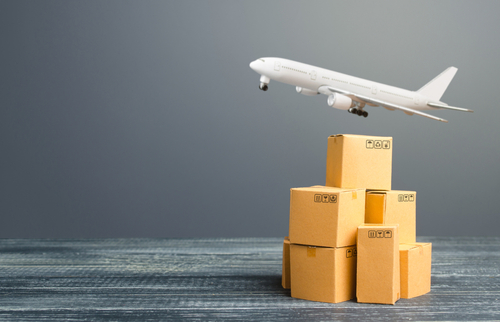 de goederen
= de spullen
invoeren
= spullen kopen in het buitenland en die naar het eigen land brengen
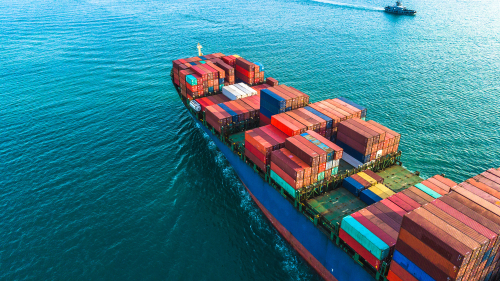 verschepen
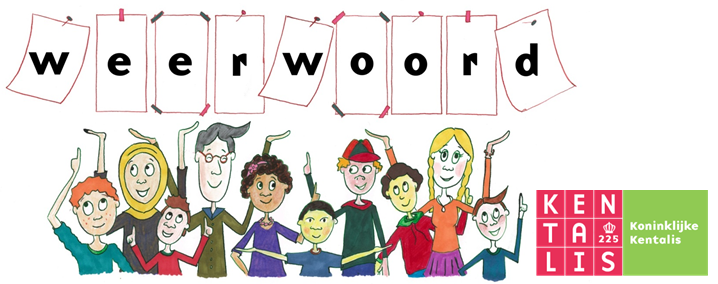